Ботулізм
Ботулізм – гостра інфекційна хвороба, яка характеризується тяжким ураженням ЦНС, переважно довгастого та спинного мозку, порушеннями зору, мови, ковтання, загальною м'язовою слабкістю.
Етіологія
Гр + виділяє екзотоксин
Анаероб
Збудник – Clostridium botulinum
Спорова форма стійка у зовнішньому середовищі
Вегетативна форма малостійка
Епідеміологія
Резервуар інфекції
травоїдні тварини
Шляхи передачі
харчовий
рановий
Консерви, гриби, м’ясо, овочі, ковбаси
В'ялена риба
Сезонність 
літньо-осіння
Імунітет стійкий, типоспецифічний
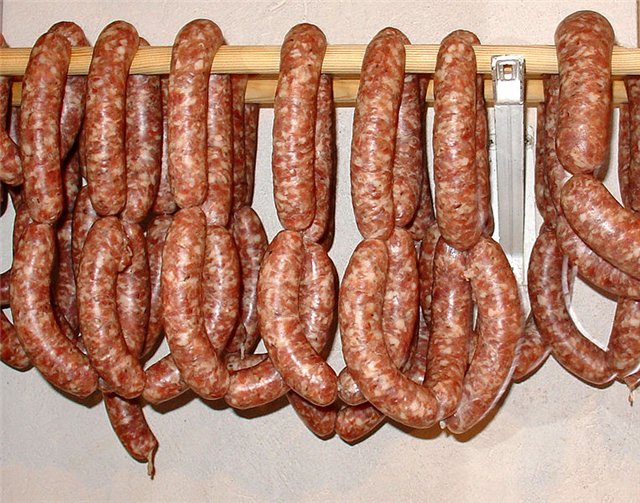 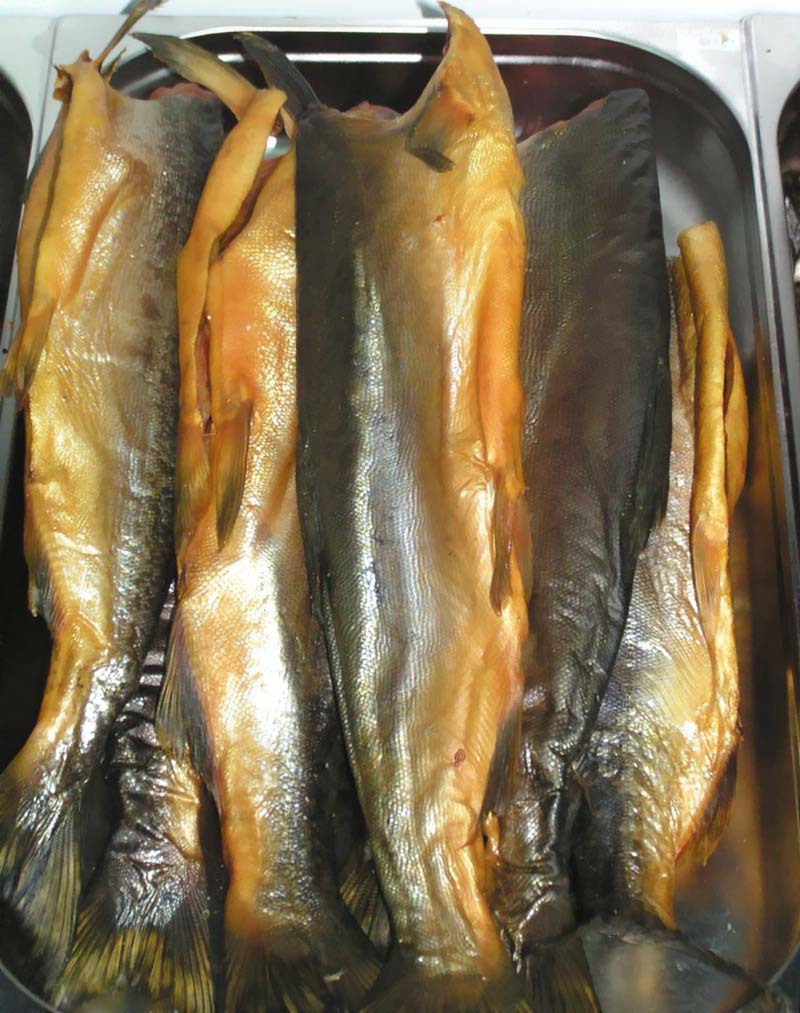 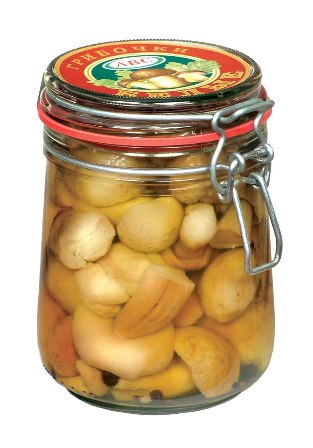 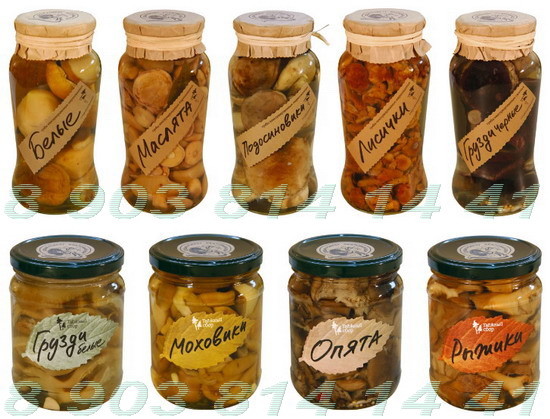 Патогенез
Ботулоксин
Травний канал,
всмоктування в кров
Спинний, довгастий мозок
Враження мотонейронів
Пригнічення тканинного дихання
Бульбарні та офтальмоплегічні розлади
Клініка
Інкубаційний період від декількох годин до 10 діб.
Головний біль;
запаморочення;
виражена м'язова слабкість;
t нормальна;
диспепсія (нудота, блювання, метеоризм, пронос-закреп, біль в епігастрії);
розлади мови;
розлади ковтання;
розлади зору (сітка, туман, диплопія, птоз, мідріаз, страбізм, анізокорія);
порушення з боку дихальної системи;
порушення з боку серцево-судинної системи.
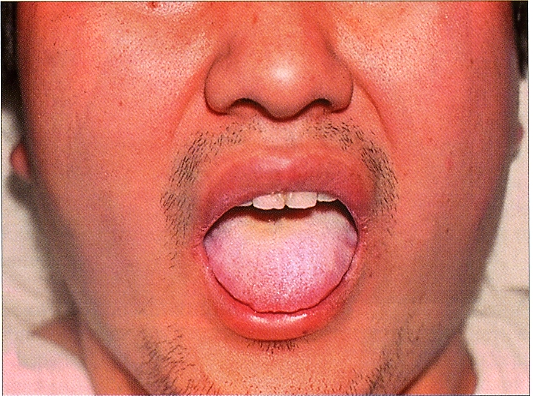 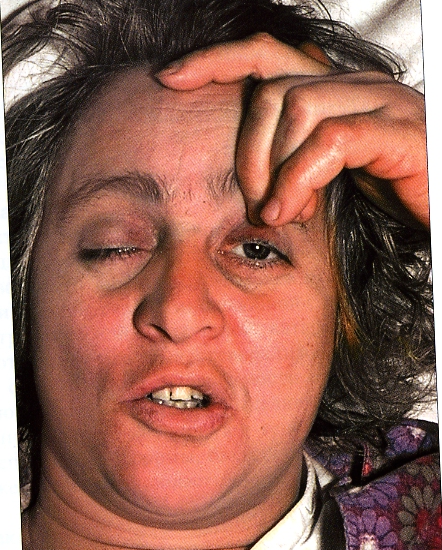 Тяжкий перебіг. 
Сухий, вкритий білим нальотом, язик
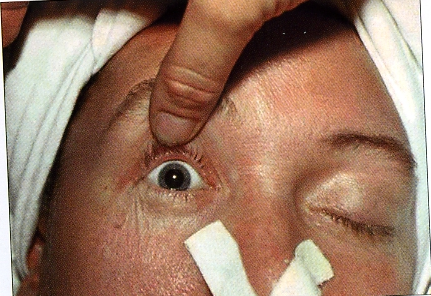 Тяжкий перебіг. Птоз
Мідріаз
Дихальна система
Зниження кашльового рефлексу;
відчуття нестачі повітря;
задишка;
відчуття стиснення у грудях;
порушення ритму дихання (або апное);
тахіпное.
Серцево-судинна система
приглушеність тонів серця;
розширення границь серця;
систолічний шум над верхівкою;
порушення ритму;
тахікардія.
Діагностика
Клінічні дані
Біологічний метод
Епідеміологічний анамнез
Бактеріологічне дослідження
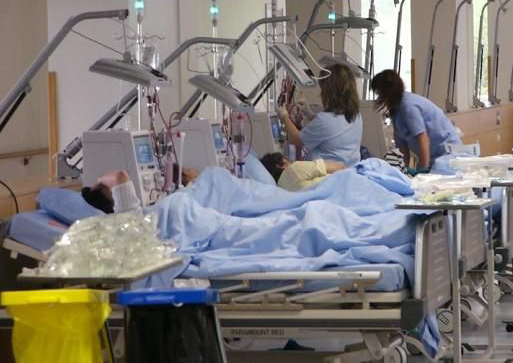 Лікування
У відділенні інтенсивної терапії.
промивання шлунка, кишечника;
протиботулічна антитоксична полівалентна сироватка;
антибіотики (левоміцетин, цефалоспорини);
дезінтоксикація (глюкозо-сольові, полііонні розчини);
глюкокортикостероїди;
кордіамін, строфантин;
вітаміни групи В,С;
рибоксин, АТФ, кокарбоксилаза;
прозерин, стрихнін;
плазмол, алое;
ентеросорбенти;
антигістамінні;
оксигенація, ШВЛ.
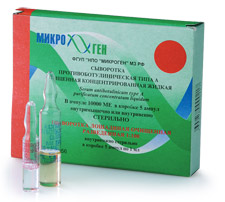 Протиботулінічна сироватка
Профілактика
Дотримання правил приготування харчових продуктів
Тривала стерилізація консервів
Бракування бомбажних консервів
Імунізація групи ризику ботулінічним анатоксином
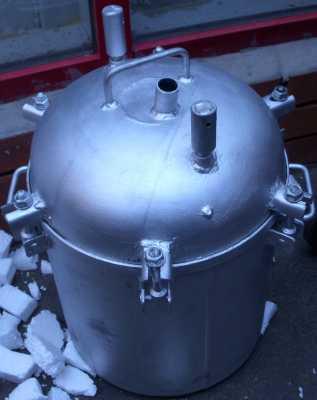 Запобігання забруднення землею сировини
Санітарно-освітня робота
Заходи при вживанні підозрілого продукту:
Промити шлунок
Призначити ентеросорбенти
Ввести з профілактичною метою протиботулінічну сироватку.